fylkesmannens prosjektskjønnsmidler – relevant for fylkeskommunen?
Arild Buanes, Norut
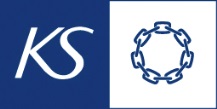 Todelt hovedproblemstilling:
Fremmer bruken av prosjektskjønnsmidlene fylkeskommunen i dens rolle som regional utviklingsaktør?

eller

Hemmer bruken av prosjektskjønnsmidlene fylkeskommunen i dens rolle som regional utviklingsaktør?
Prosjektet bygger på:
Dokumentasjon av hvordan skjønnsmidlene brukes. (tematisk profil i landets ulike fylker, forklaringsfaktorer)
Vurdering av hvordan skjønnsmidlene fremstår i forhold til fylkeskommunes oppgaver og arbeidsområder:
i sitt innhold, forstått som grad av overensstemmelse med «omforente regionale utviklingsstrategier»
hva gjelder prosess – omfanget av og formen på evt. avklaringer mellom fylkesmann og fylkeskommune mhp. innretningen av skjønnsmidlene
med hensyn til rolleforståelse og grad av rolleavklaring mellom fylkesmann og fylkeskommune
Et innblikk i hvordan et (begrenset) utvalg kommuner vurderer innretning, prosess og bruk av skjønnsmidlene
		Undersøkelsesperiode: 2010-2012
Skjønnsmidlene og prosjektskjønnet
Skjønnsmidlene er en del av kommunenes inntekter, og de samlede skjønnsmidlene utgjør knappe to prosent av det samlede rammetilskuddet. 

Av disse er ca. 5% avsatt som støtte til omstillings- og utviklingsprosjekter i kommunesektoren, også kalt prosjektskjønn eller søknadsskjønn. 

I treårsperioden 2010-2012 ble det over disse midlene bevilget 430 millioner kroner til slikt omstillings- og utviklingsarbeid i kommunene – dels i enkeltkommuner, og dels gjennom interkommunalt samarbeid med ulik grad av formalisering og varighet.
Årlige utlysninger i hvert fylke
Fylkesmannen lyser ut prosjektskjønnsmidler årlig.
Grunnlag: 
1. Nasjonale retningslinjer (KRD) som oppdateres årlig
2. Den enkelte fylkesmanns vurdering av behovene i kommunene i eget fylke.

Variasjon mellom fylkesmenn i hvor mye behovsvurderinger som gjøres i det enkelte fylke (jfr. 2. over) – noen fylkesmenn viser  til , eller gjentar de nasjonale retningsinjene.
Tematisk profil
40 % av skjønnsmidlene går til prosjekter knyttet til de to tunge kommunale tjenestemottakergrupper:
Barn og unge (barnehage, skole, oppvekst) 21,3%
Helse- og pleietjenestemottakere (helse, omsorg, samhandlingsreformen) 18,6%
Deretter følger prosjekter innen:
Miljø 8 %
Plan/areal/GIS 7,4%
Teknologi	7,6%

De resterende 37 % fordeler seg på 14 tematiske koder
Skjønnsmidlene og det regionale planverket
I de fleste fylker er det ingen koblinger mellom innretning og tildeling av skjønnsmidler og det regionale planverket (fylkesplanlegging, utviklingsprogram, planstrategier)
Regionalt samarbeid om skjønnsmidlene?
I flertallet av fylkene er det intet formalisert samarbeid mellom fylkesmann og fylkeskommune om prosjektskjønnet som ordning.
Sporadisk forekommer det samarbeid/avklaring om enkeltprosjekter.

Klareste unntak: Sogn og Fjordane, med formalisert samarbeid om kobling prosjektskjønn (FM) og regionale utviklingsmidler (FK) siden 2006, forankret i daværende fylkesplan. Ordningen videreført  2012  gjennom revidert avtale for 2013-14, men med samme type samarbeidsambisjon.
Skaper prosjektskjønnet rolleuklarhet med tanke på fylkeskommunens rolle som den sentrale regionale utviklingsaktøren?
De fleste fylkeskommuner kjenner lite til ordningen, og de prosjekter som får støtte gjennom den.

Den manglende kjennskapen til prosjektskjønnet gjør at de fleste fylkeskommunene heller ikke har grunnlag for å si om der er rolleuklarheter eller ikke, men mulighetene for dette er til stede.

Likevel finner vi enkelte (men svært få) eksempler på skjønnsmiddelstøttede prosjekter som går på tvers av regionalpolitiske prioriteringer/planer, eller hvor manglende koordinering er uheldig.
Fremmer prosjektskjønnet fylkeskommunenes rolle som regional utviklingsaktør?
I de fylkene hvor fylkeskommunene oppgir lite kjennskap til ordningen, er svaret nei. 

I Sogn og Fjordane gir samarbeidsavtalen som har vært i funksjon siden 2006 godt grunnlag for avklaring av fylkesmannens og fylkeskommunens roller i det lokale/regionaleutviklingsarbeidet.

I fire fylkeskommuner hvor det er oppgitt at det er dialog med relevans for prosjektskjønnet.
Hemmer prosjektskjønnet fylkeskommunenes rolle som regional utviklingsaktør?
Med noen meget få unntak (enkeltprosjekter), opplever ikke fylkeskommunene at fylkesmannens prosjektskjønnsmidler går på tvers av regionale planer eller prioriteringer forankret i fylkeskommunen som regional utviklingsaktør.

Det er ikke grunnlag for å si at trekk ved skjønnsmiddelordningen systematisk hemmer fylkeskommunens utviklerrolle.
Hvordan kan prosjektskjønnet styrke samarbeidet om regional utvikling?
Oppfordre til forsterket dialog om ordningen mellom fylkesmann og fylkeskommune

eller (gitt at oppfordringer er et svakt virkemiddel):

Bygge på erfaringene fra Sogn og Fjordane: formalisert samarbeidsavtale om hvordan prosjektskjønnet skal utfylle/tilpasses/forsterke fylkeskommunale utviklingsmidler

eller
Retningslinjene for skjønnsmidlene bør presisere at skjønnsmidlene skal forankres i regionalt planverk, og bygge på konsultasjon mellom fylkesmann og fylkeskommune om prosjekthistorikk/erfaringer, samt  retningslinjer for kommende innretning og utlysninger.